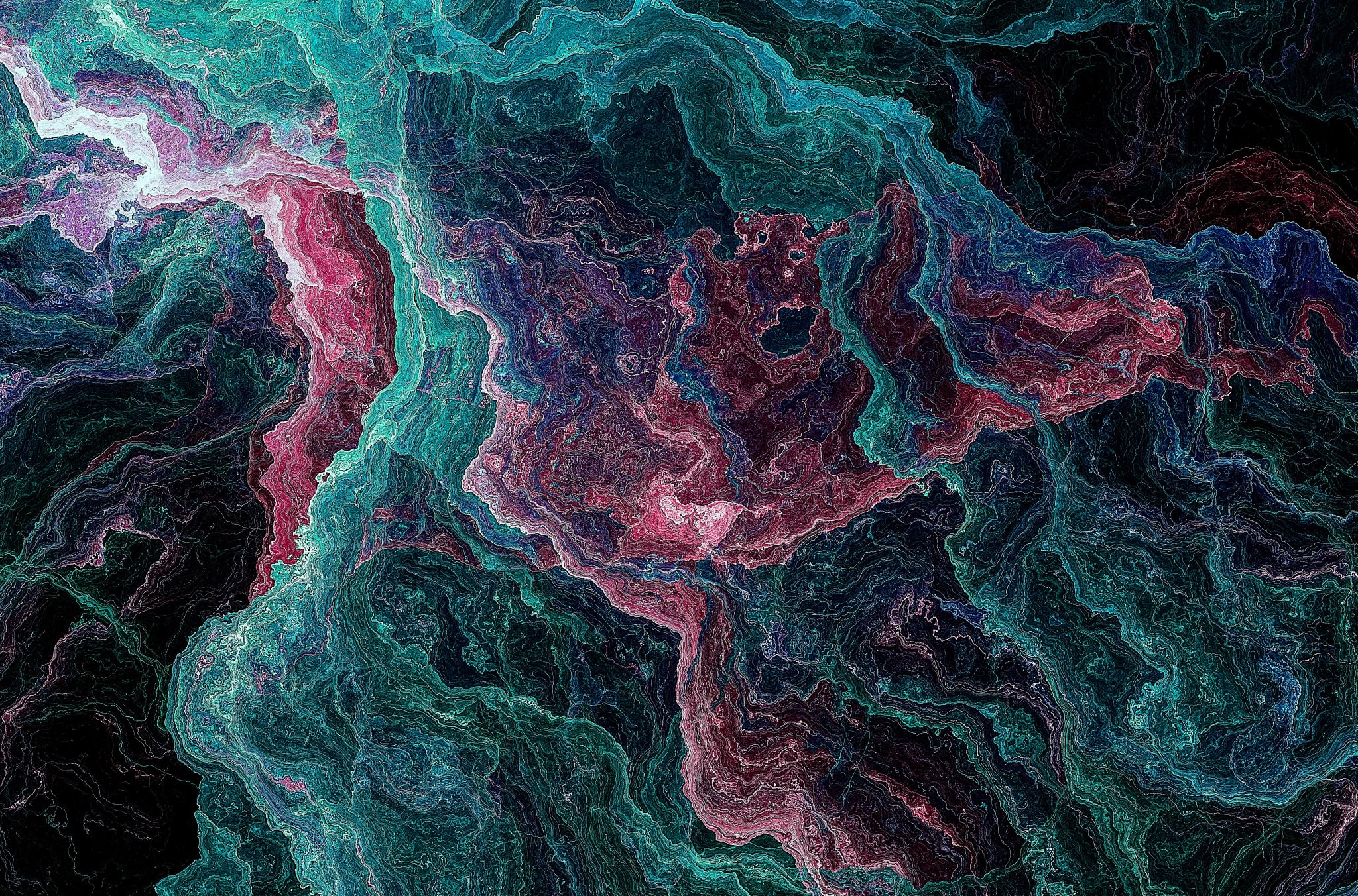 Pjesme su umorne
Vesna Parun
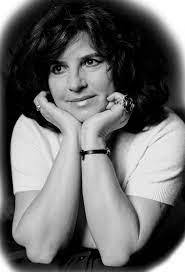 „Snažna žena koja je do posljednjeg trena bez pardona bila svoja.”
Najveća hrvatska pjesnikinja 20. stoljeća.
Rođena 10.4.1922. na otoku Zlarinu pored Šibenika. 
PRVA ZBIRKA: Zore i vihori – 1947. Iza toga izdala je još 11 zbirki.
Djetinjstvo, rodoljublje, duša i ljubav osnovne su teme njezinog pjesništva.
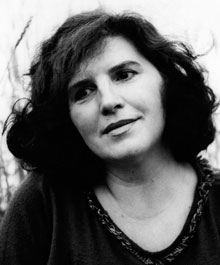 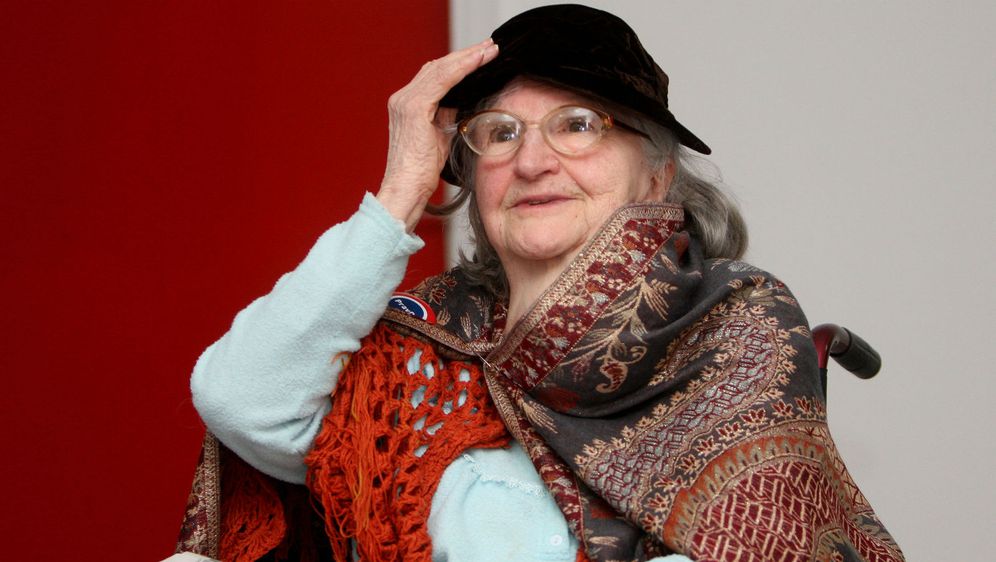 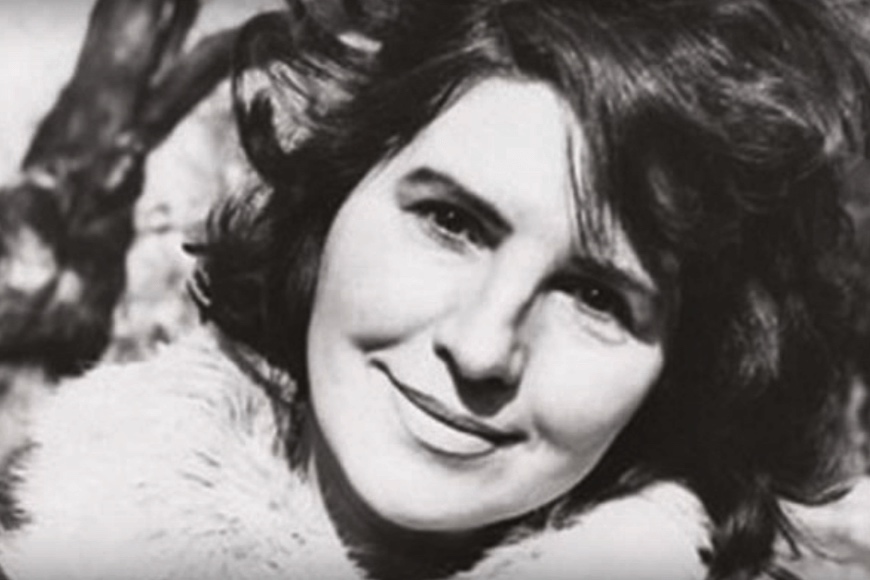 Tv kalendar – hrvatski KLASIK
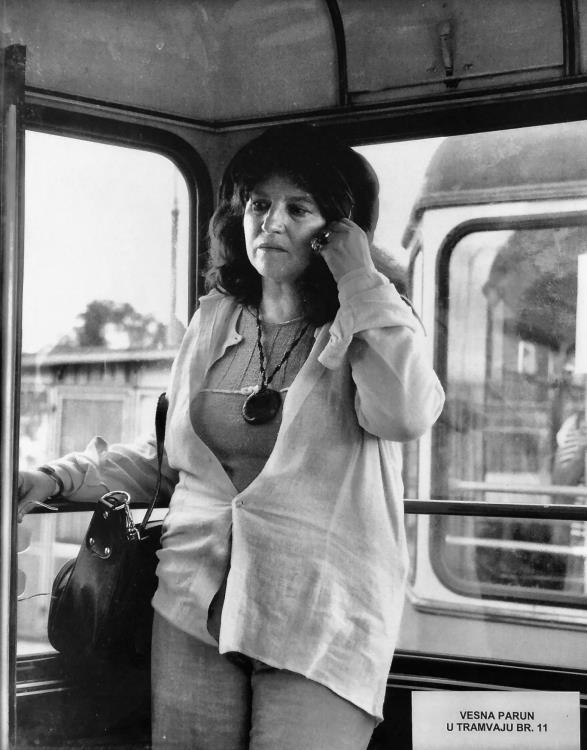 https://www.youtube.com/watch?v=pIGkA3Tq3gs
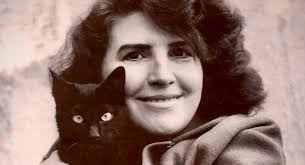 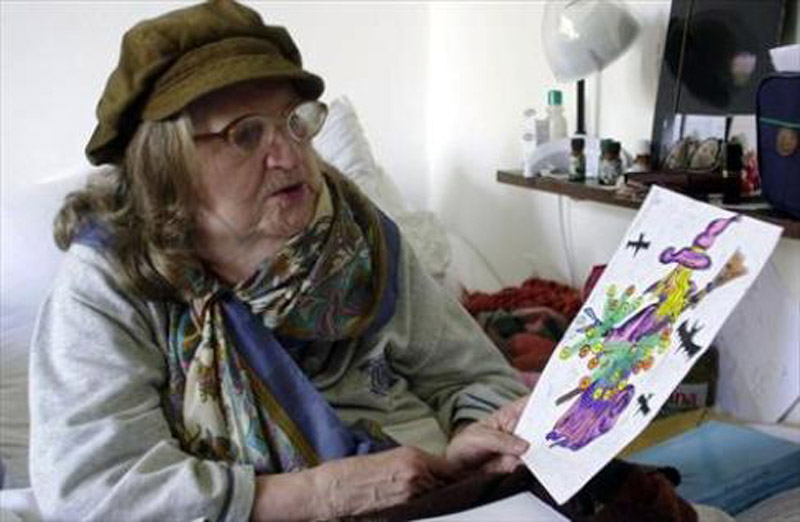 Financijski – zdravstveni – ljubavni problemi.
https://www.youtube.com/watch?v=4ti23IRyHUQ (3:08 – 7:40)
Što zaključujemo iz intervjua s Vesnom?
Ljutnju, rezigniranost, razočaranje, usamljenost, nepravdu, borbenost…

Čitav život nesretna u ljubavi – 3 velike ljubavi od kojih sve bijahu brodolomi. 
Najviše je pogodio preljub i biva ostavljena zbog druge. 
Nastaje TI KOJA IMAŠ NEVINIJE RUKE.
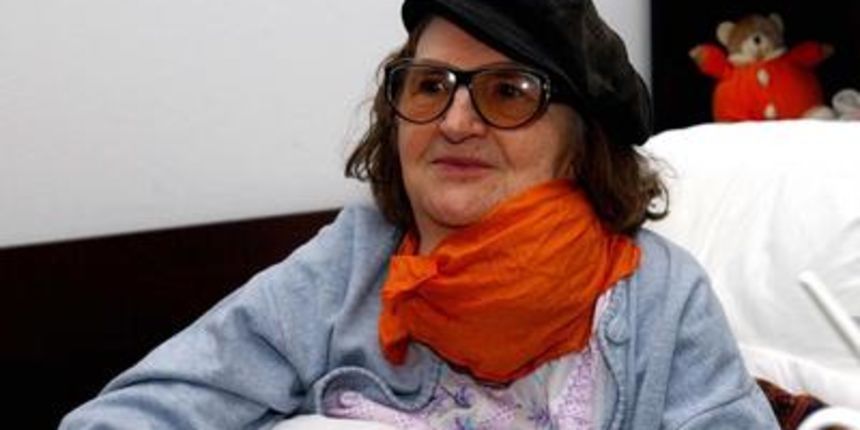 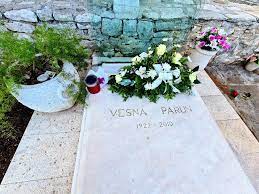 Ti koja imaš ruke nevinije od mojih
i koja si mudra kao bezbrižnost.
Ti koja umiješ s njegova čela čitati
bolje od mene njegovu samoću,
i koja otklanjaš spore sjenke
kolebanja s njegova lica
kao što proljetni vjetar otklanja

Ako tvoj zagrljaj hrabri srce
i tvoja bedra zaustavljaju bol,
ako je tvoje ime počinak
njegovim mislima, i tvoje grlo
hladovina njegovu ležaju,
i noć tvojega glasa voćnjak
još nedodirnut olujama.
Onda ostani pokraj njega
i budi pobožnija od sviju
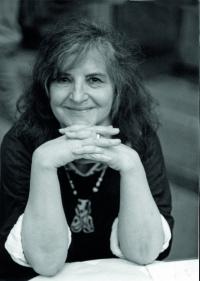 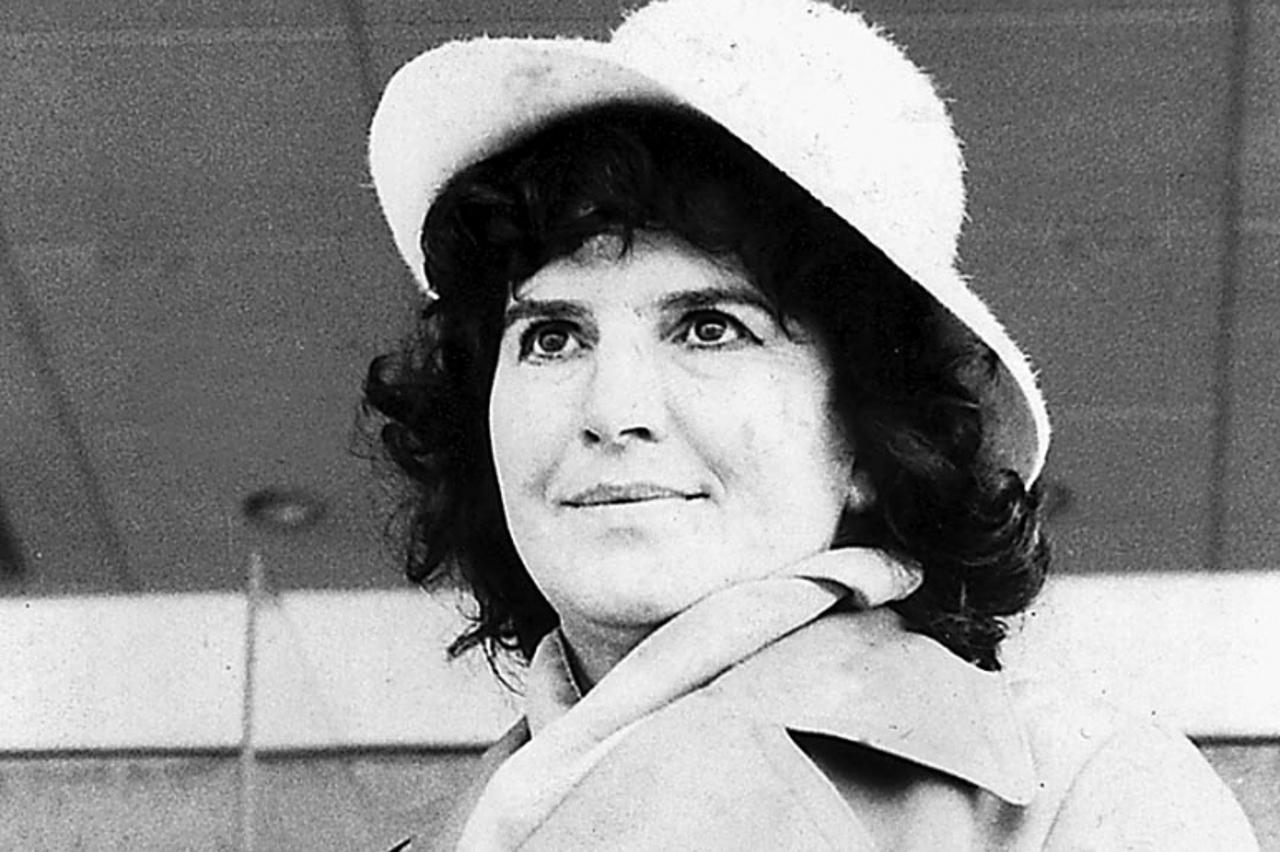 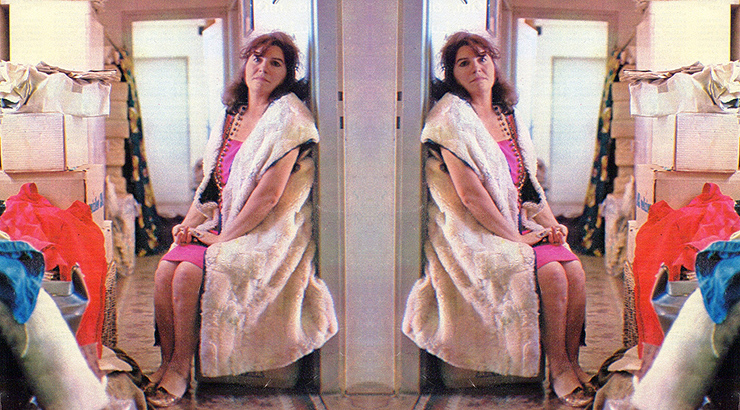 Pjesme obiluju osjećajima, koji se pripisuju „ženskom“ pjesništvu, no obiluju osjećajima nevjerojatno hrabre žene. 

Kao i u svim svojim kasnijim zbirkama, nije pisala samo o ljubavi, nego o čitavoj lepezi ljudskog života, sa svim njegovim lijepim i ružnim stranama. Kako je starjela i sazrijevala, tako se u njezinim djelima primjećuje i jasnije poimanje svijeta, duhovna sabranost i nevjerojatna snaga za koju se često pitamo odakle joj.
Od svog naroda (čitaj, vlade i akademika i Društva hrvatskog jezika) odbačena, ostavljena, zaboravljena. 

No Vesna je mnogima bila trn u oku jer se nije lišila javno iznijeti svoje mišljenje, jer nije željela da je doživljavaju kao ženu kojoj je mjesto u kuhinji i kao manje vrijednu jer je ostala bez muža i jer nikada nije bila majka.
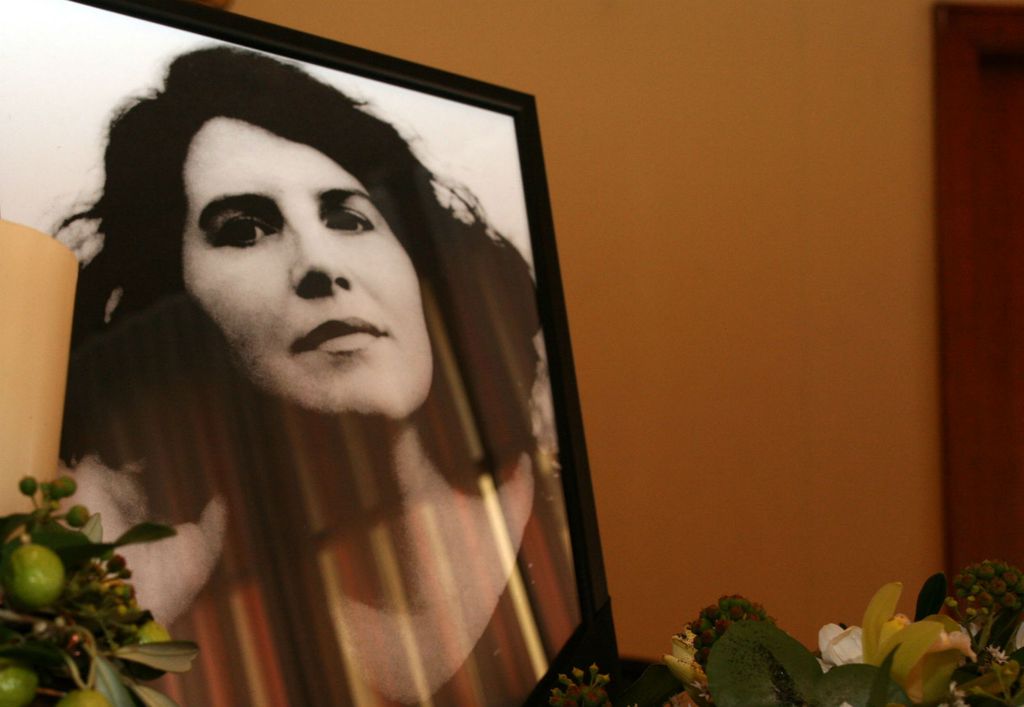 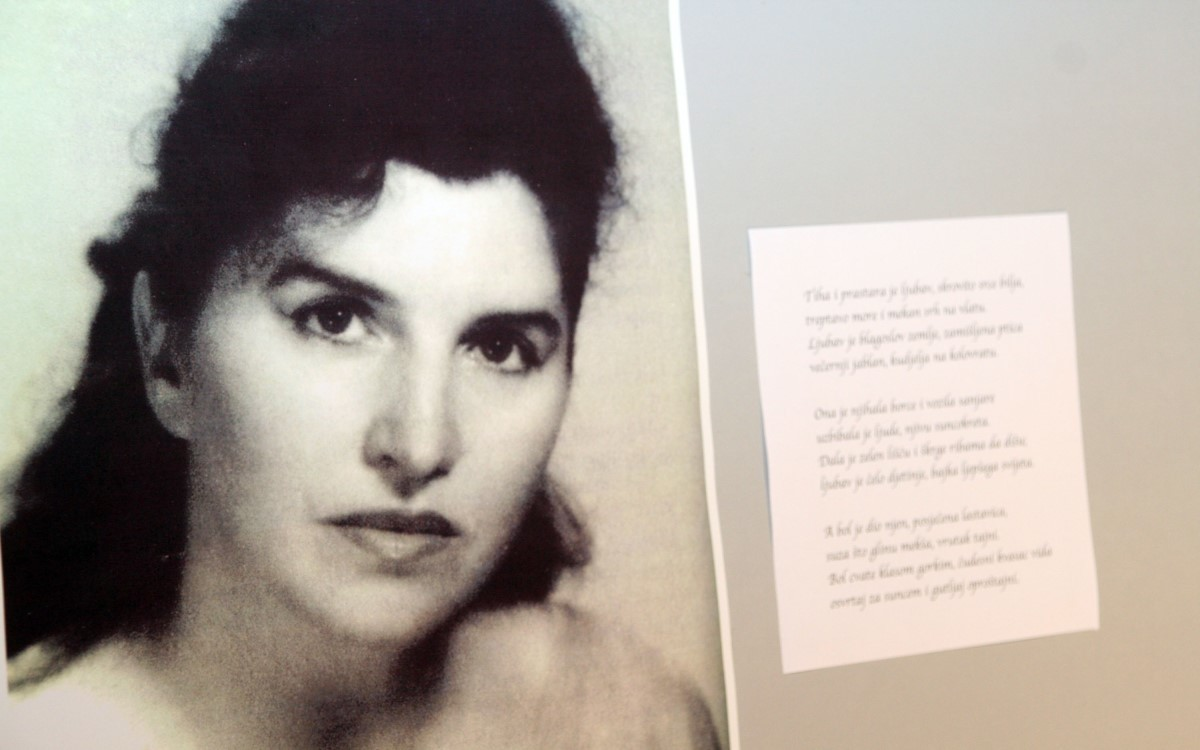 Godine 2010., tada već teško bolesna, s neizostavnom maramom kojom je prekrivala svoju gušu, vjerovala je da ide u Stubičke Toplice samo na kraći period, no upravo je na liječenjima dočekala i smrt (88), a vlast se, po tko zna koji put, prepirala oko troškova njezina liječenja.
Činjenica!
Samo 1,8 posto hrvatskih javnih površina imenovano je po ženama, i to gotovo nikada u centru grada.
https://hr.izzi.digital/DOS/52472/52492.html
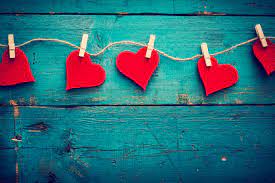 Pjesme su umorne
Objasni značenje frazema ‘ostati bez riječi’.
Kako doživljavaš mogućnost da su pjesme umorne? Od čega bi se one mogle umoriti?
Od čega su pjesme umorne?
Objasni usporedbu u tekstu. Od kakvih su to riječi pjesme umorne?
Kako se pjesnički jezik može iscrpiti? Kako se pjesme mogu istrošiti?
Čemu pjesme teže? Što žele i zašto?
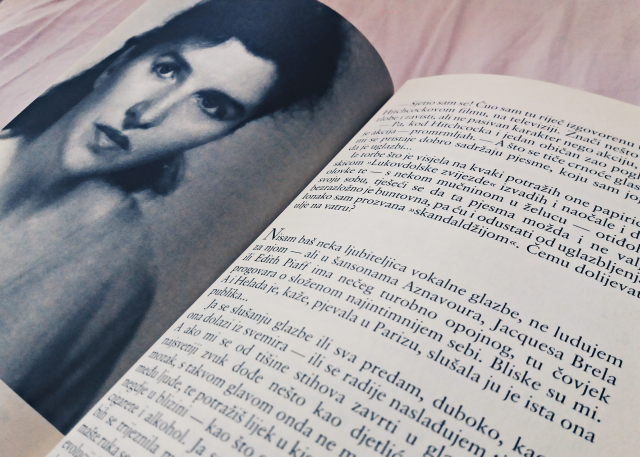 Stilska izražajna sredstva
https://hr.izzi.digital/DOS/52472/52492.html
Interpretacija lirske pjesme
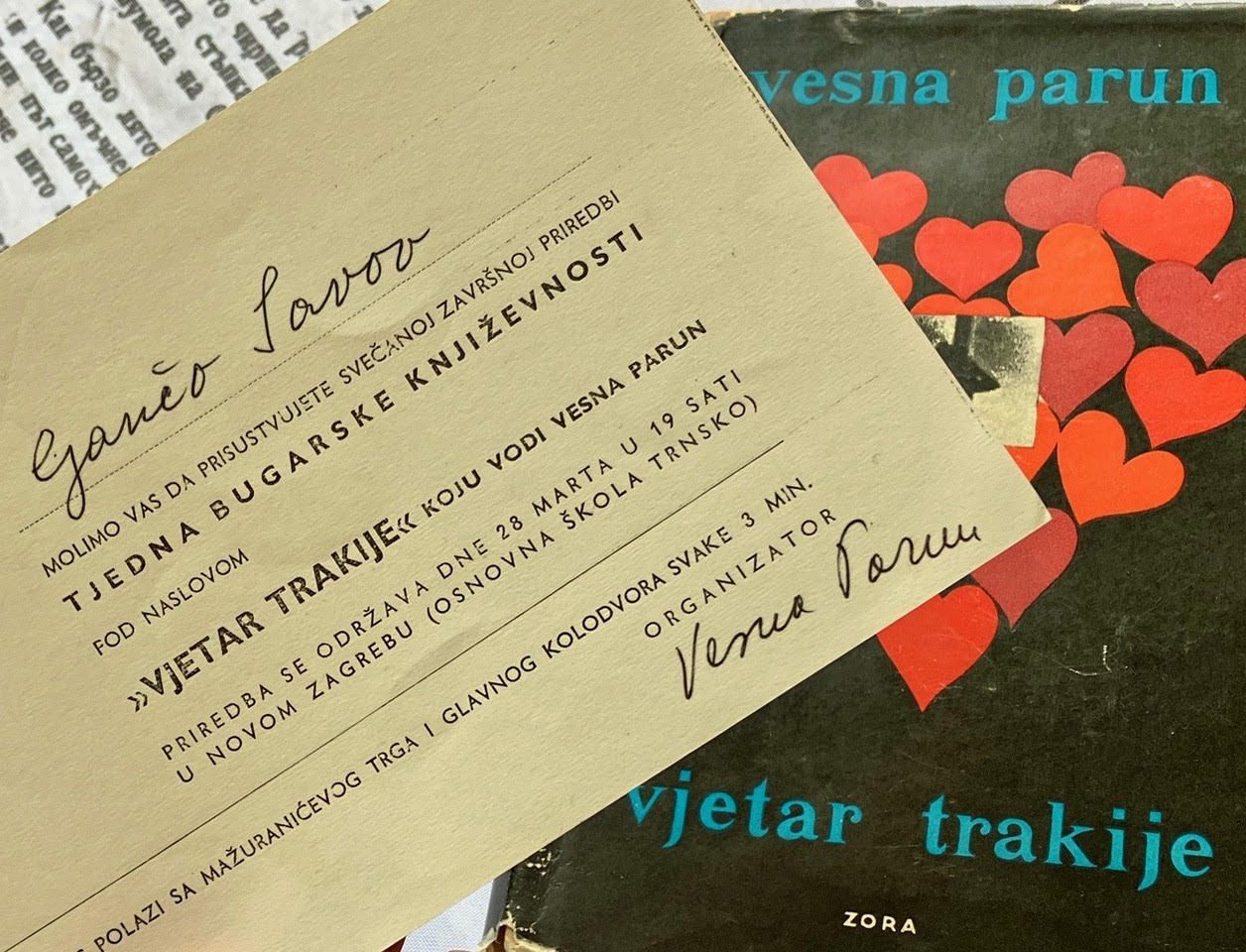 Književni rod: lirika
Književna vrsta: misaono-refleksivna lirska pjesma
Tema: pjesničko nadahnuće (koje nedostaje)
Motivi: pjesme, riječi, more, valovi, jesen, oči, nebo, ljubav…
Pjesničke slike: vizualne: „beskrajno nebo, modro i čisto…”
Stilska izražajna sredstva
Epiteti: umorne (pjesme), beskrajno, modro, čisto (nebo)
Personifikacija: „Beskrajno nebo puno ljubavi…” „…pjesme su umorne…”
Ponavljanje: „pjesme su umorne od riječi kao more od svojih valova”
Usporedba: „kao more od svojih valova”
Opkoračenje: „..koje na njih pada / svaku jesen.”
Asonanca: Pjesme su umorne od riječi kao more od svojih valova.”
Aliteracija: Pjesme su umorne od riječi kao more od svojih valova.”
Vanjska kompozicija pjesme
Monostrofa – pjesma od 1 strofe
1 sedmerostih
Stih prema rimi – slobodan
Stih prema broju slogova – devetnaesterac, deseterac, deveterac
Ritam - usporen
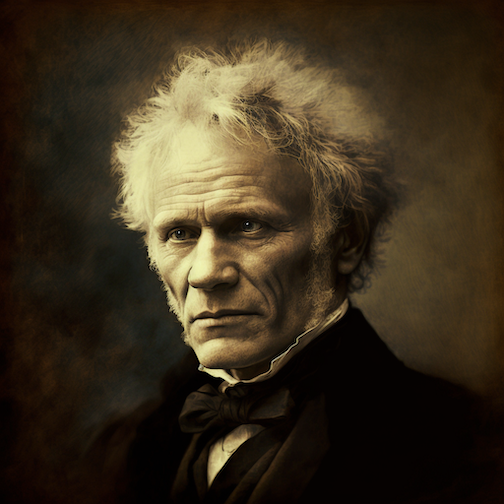 Finale
"Čovjek pun duha i u potpunoj se samoći izvanredno zabavlja svojim mislima."
                 

Arthur Schopenhauer
Razmisli o citatu koji si upravo pročitao/pročitala? Slažeš li se s njime? Voliš li ti biti sam/sama sa svojim mislima? Je li pjesnicima potrebno da što više vremena provode u osami, razmišljajući o životu i o raznim pojavama, ili je za njih važnije da budu okruženi ljudima i od njih prikupljaju inspiraciju?
Napiši pjesmu po uzoru na Pjesme su umorne Vesne Parun. Neka tvoja pjesma bude posvećena upravo pjesnicima, njihovu umijeću i bogatstvu riječi. Obrati se pjesnicima i iznesi svoja razmišljanja o njima.
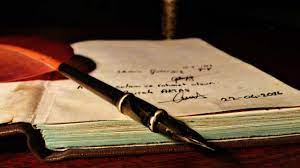